Единицы 
измерения
массы
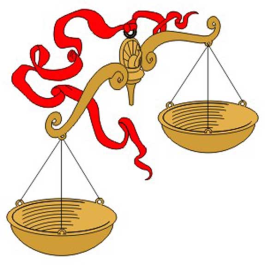 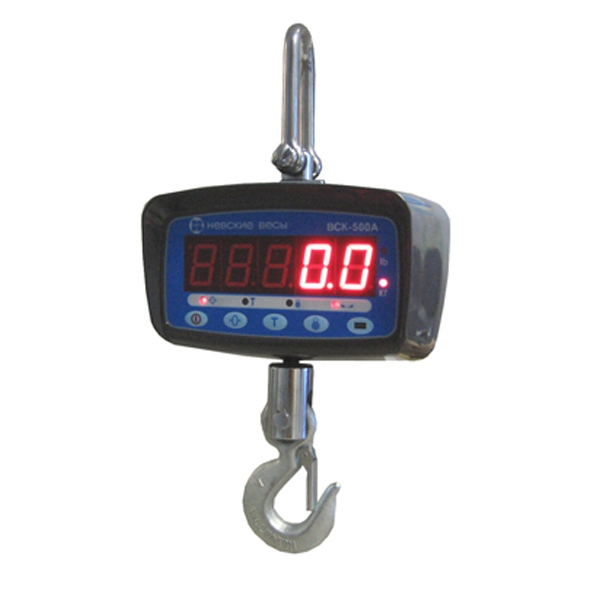 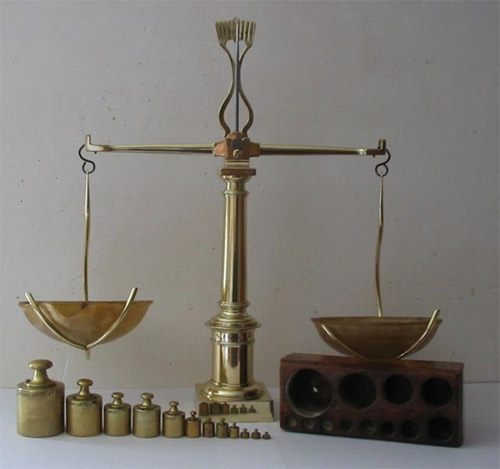 Ювелирные весы
Крановые
электронные  весы
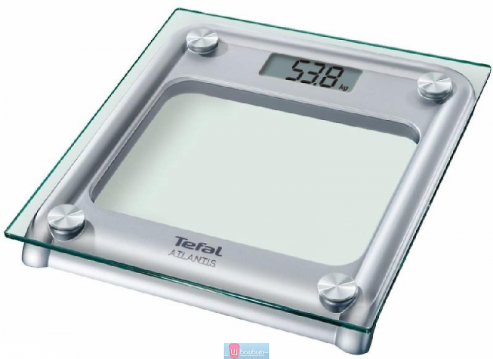 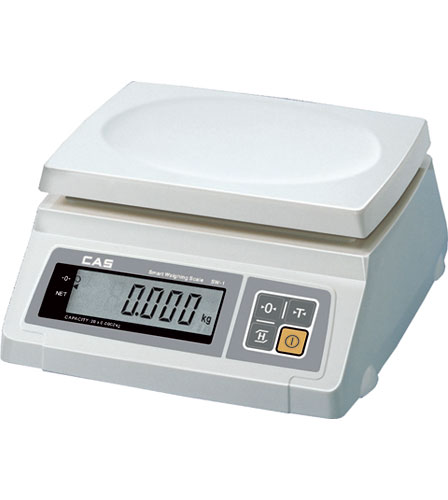 Напольные весы
Электронные весы
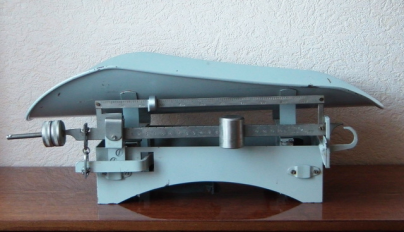 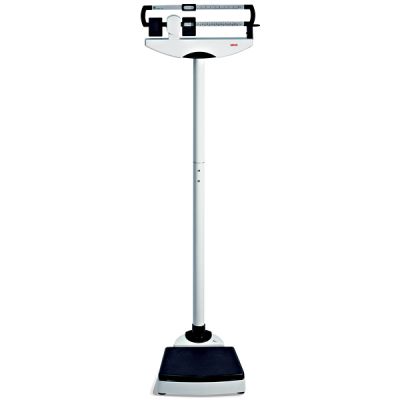 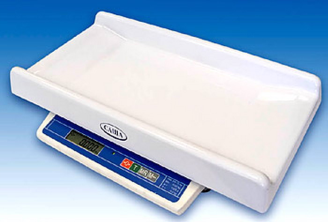 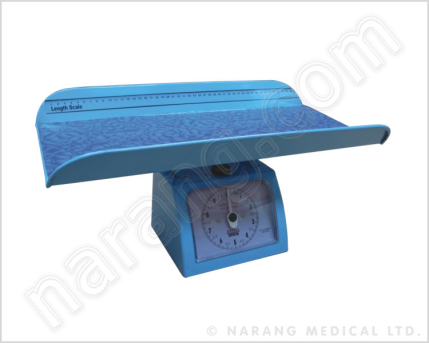 Весы медицинские
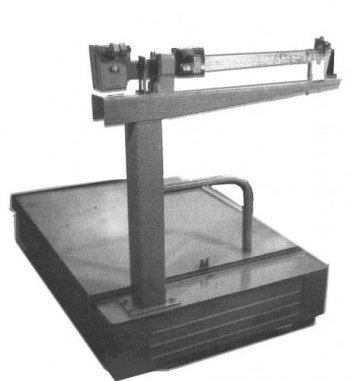 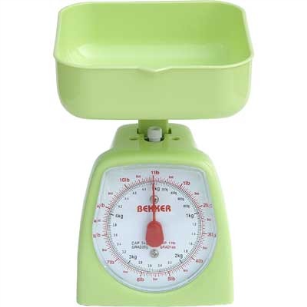 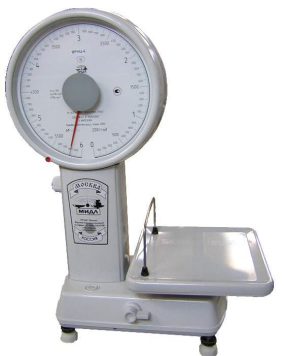 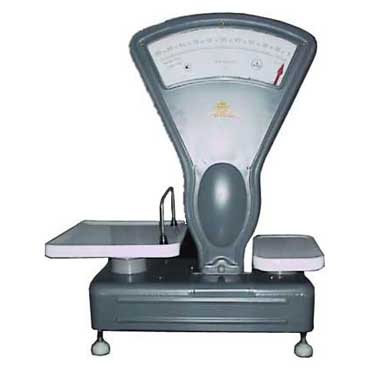 Механические весы
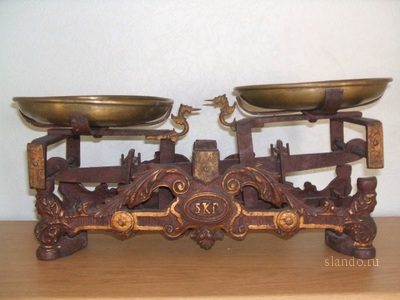 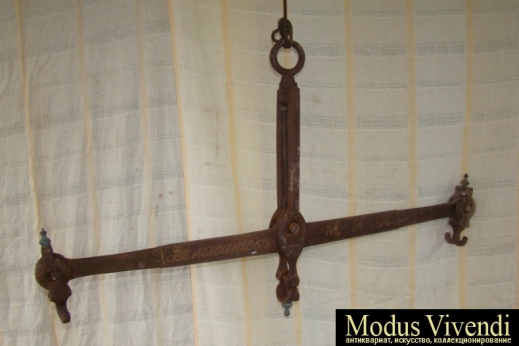 килограмм
«кило» - тысяча
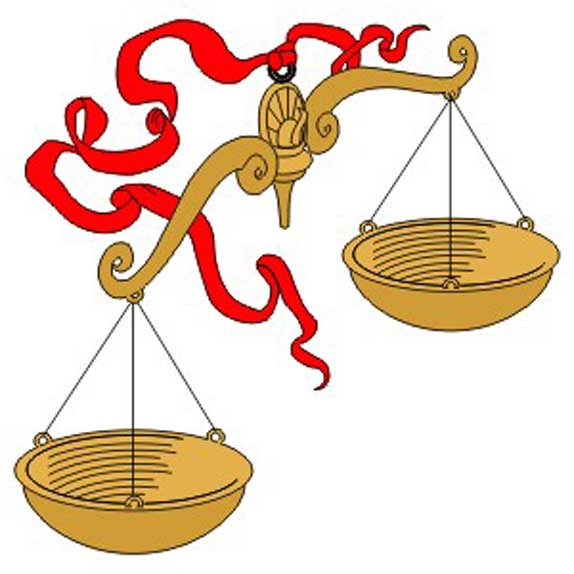 1 кг = 1000г
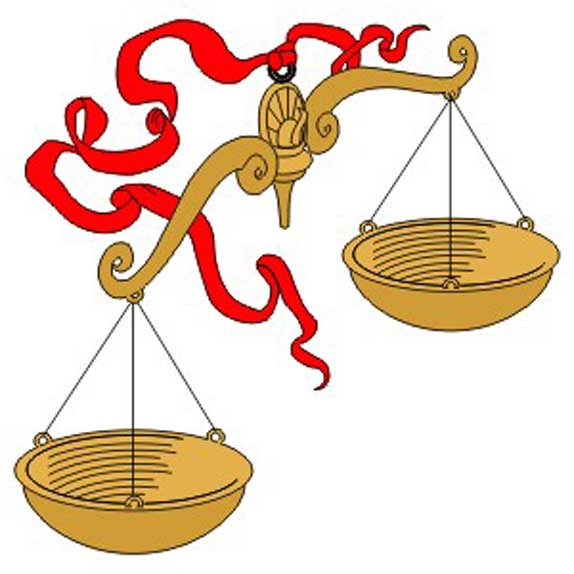 Прочитай!
26 кг
1000г
4кг 300г
125 г
16кг 80г
30кг 130г
Какова масса тыквы?
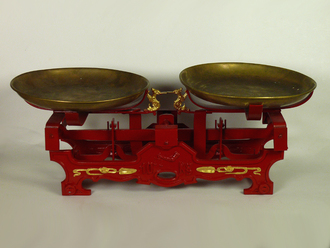 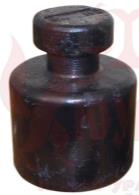 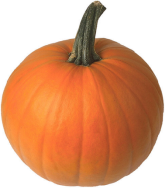 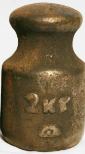 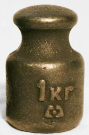 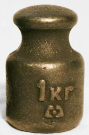 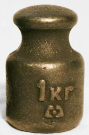 5 кг
5 кг
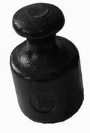 500г
Проверь себя!
370кг + 9кг = 379кг

46г + 800г = 846г

504г – 500г = 4г
383кг - 80кг = 303кг

400кг + 16кг = 416кг

736г – 36г = 700г